STERPUNT INCLUSIEF ONDERNEMEN
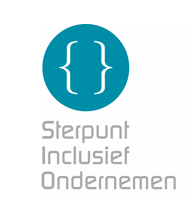 1. Over Sterpunt Inclusief Ondernemen
Inclusieve arbeidsmarkt in Vlaanderen en Brussel
1. Ambitie
Belangenbehartiging van de Werkplekarchitecten
2. Strategische pijlers
Promoten van inclusief ondernemen
3. Leden-groepen
De Werkplekarchitecten
Sectorfondsen & maatschappelijke organisaties
Inclusieve ondernemingen & lokale besturen
[Speaker Notes: Voorstelling Sterpunt Inclusief Ondernemen]
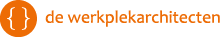 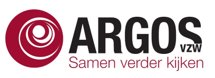 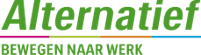 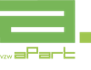 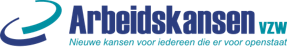 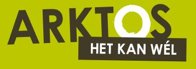 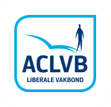 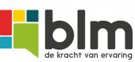 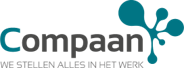 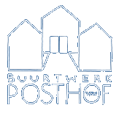 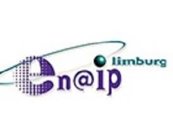 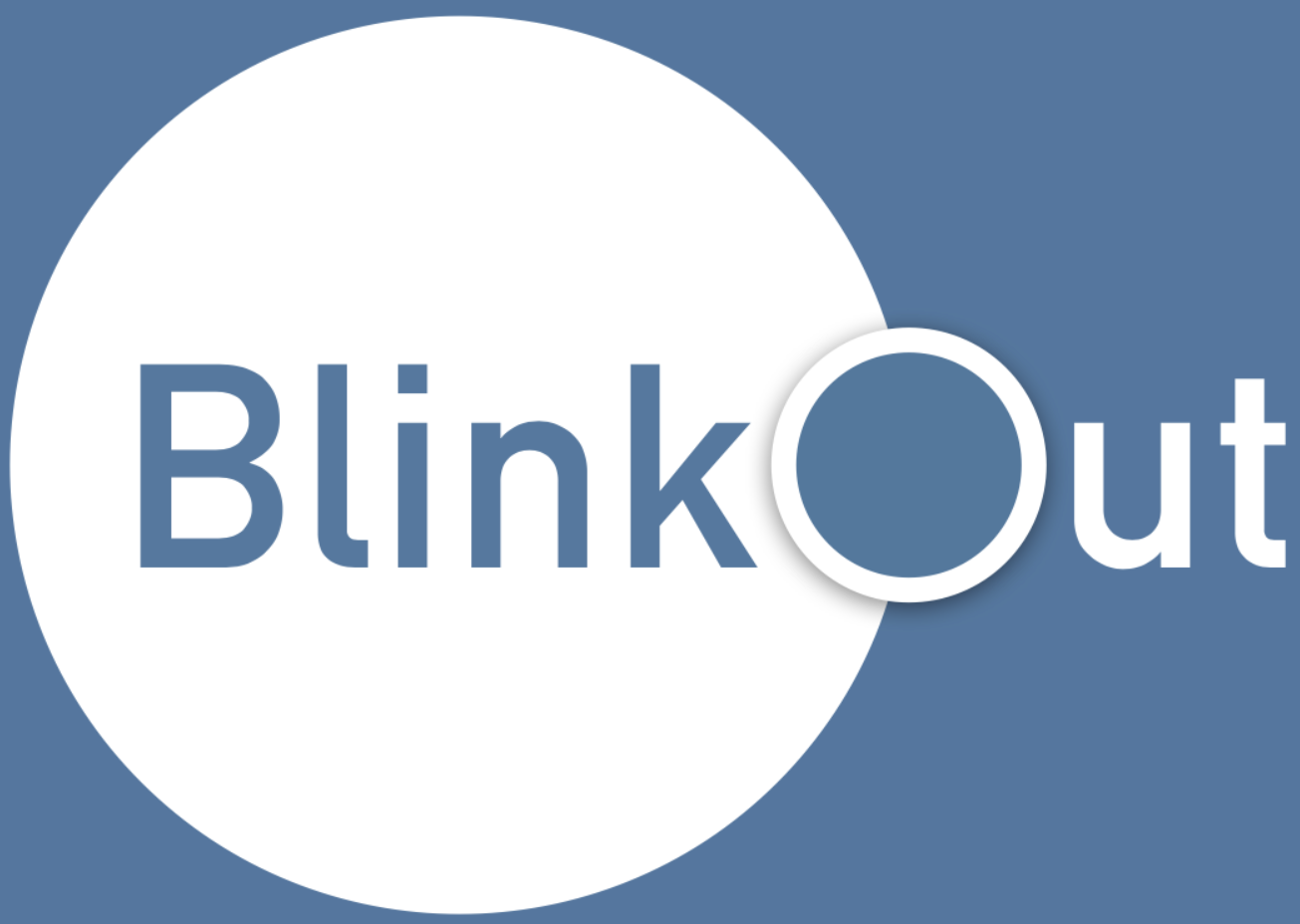 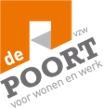 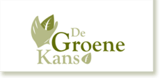 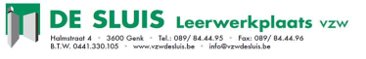 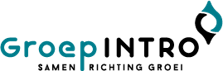 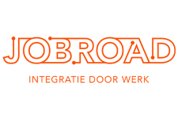 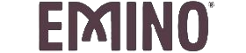 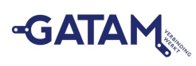 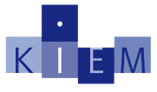 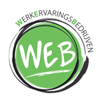 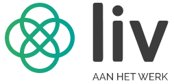 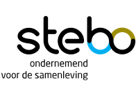 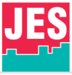 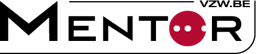 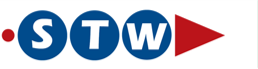 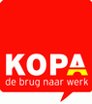 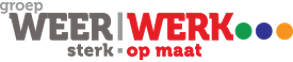 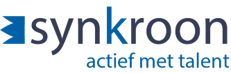 [Speaker Notes: Voorstelling van de Werkplekarchitecten en wat zij doen]
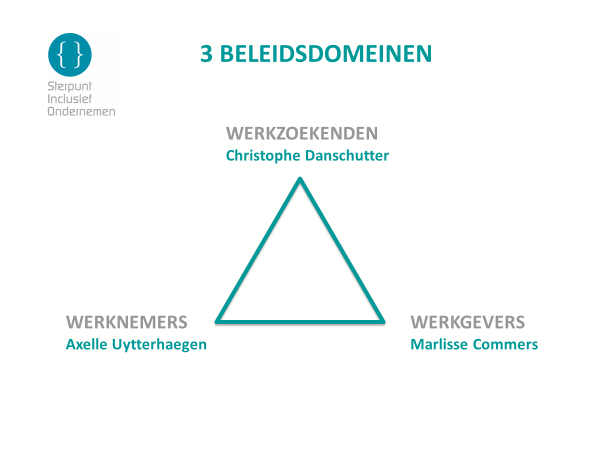 [Speaker Notes: Proberen onze ambitie en doelen na te streven op vlak van 3 beleidsdomeinen]
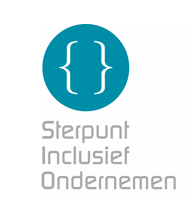 BELEIDSDOMEIN WERKGEVERS  - MARLISSE COMMERS
WERKZOEKENDEN

Job & Taalcoach
Digi Coaching
Activering/Instroom
Individueel Maatwerk
WERKGEVERS

Referentiebewijzen
Talentoscoop
3ClicksAway
Mentorondersteuning
…
WERKNEMERS

Re-Integratie (RENTREE)
Loopbaanbegeleiding
…
REFERENTIEBEWIJS
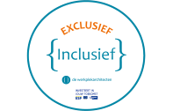 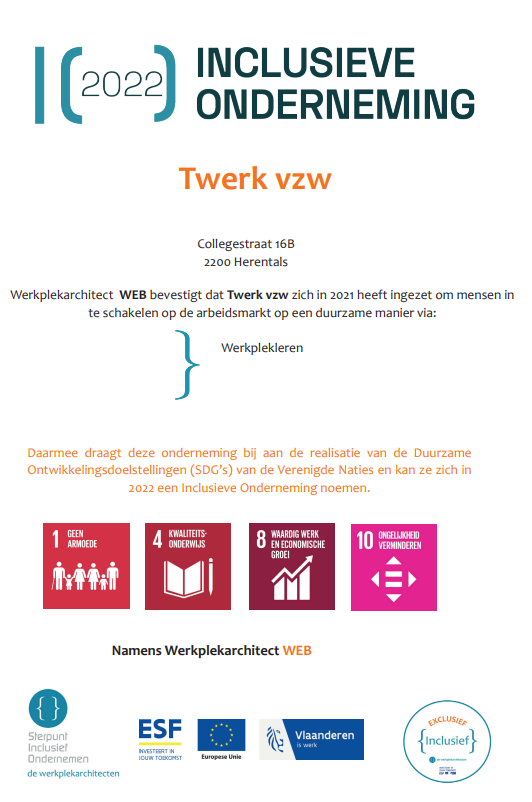 Werkplekleen

Job-Taalcoaching
[Speaker Notes: Uitleg Referentiebewijs]
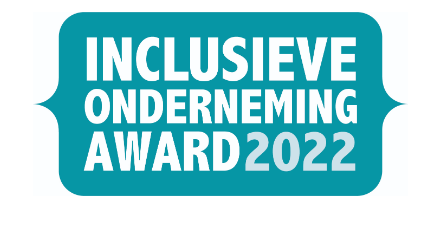 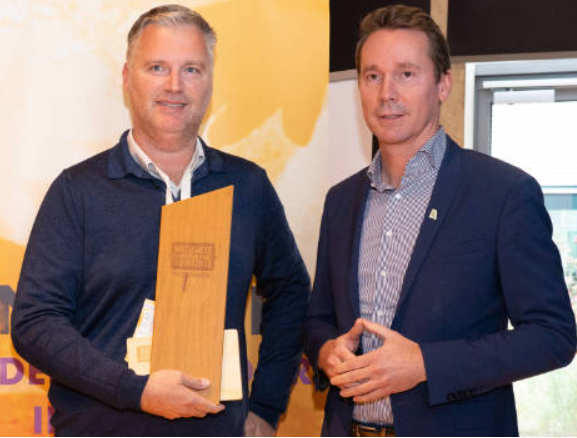 www.inclusiefondernemen.be
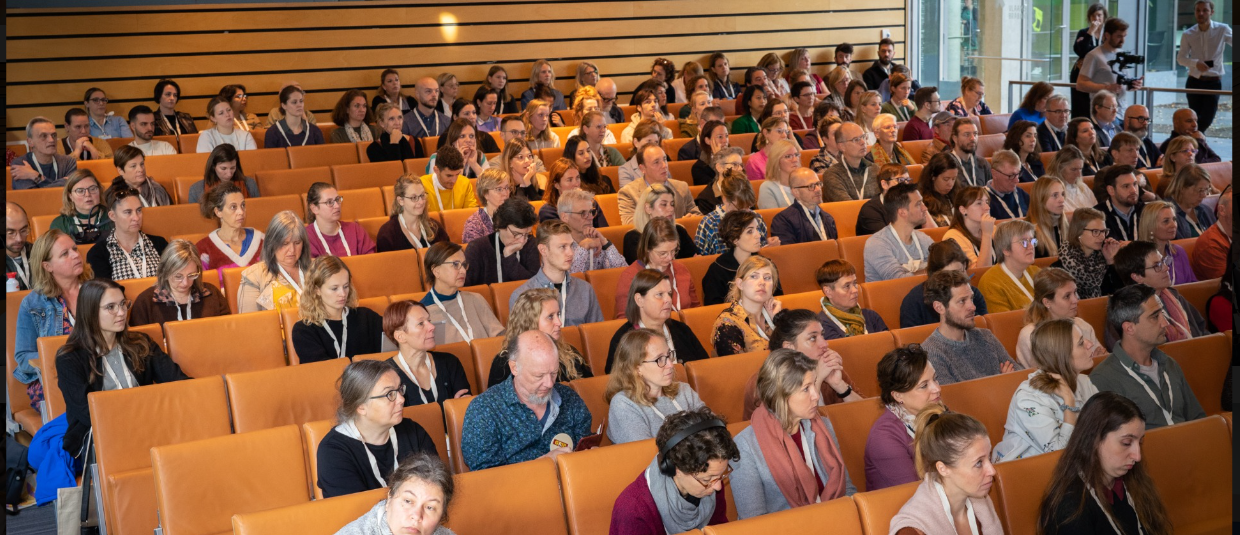 [Speaker Notes: Uitleg dag van Inclusie]
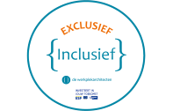 3ClicksAway
www.3clicksaway.be
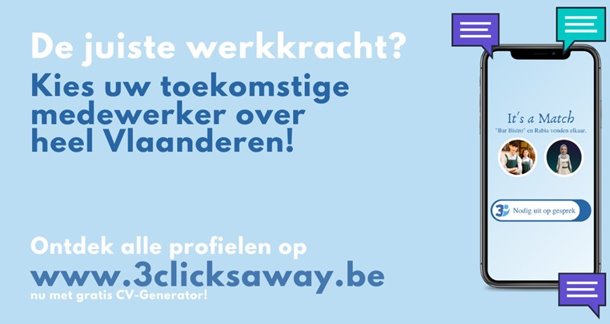 [Speaker Notes: Uitleg 3CA]
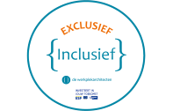 Mentorcafé
www.mentorondersteuning.be
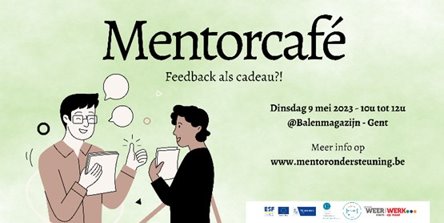 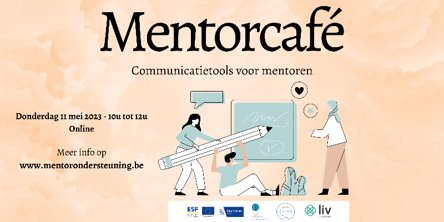 [Speaker Notes: Uitleg Mentorcafé]
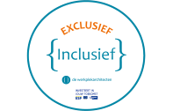 HR SUPPORT
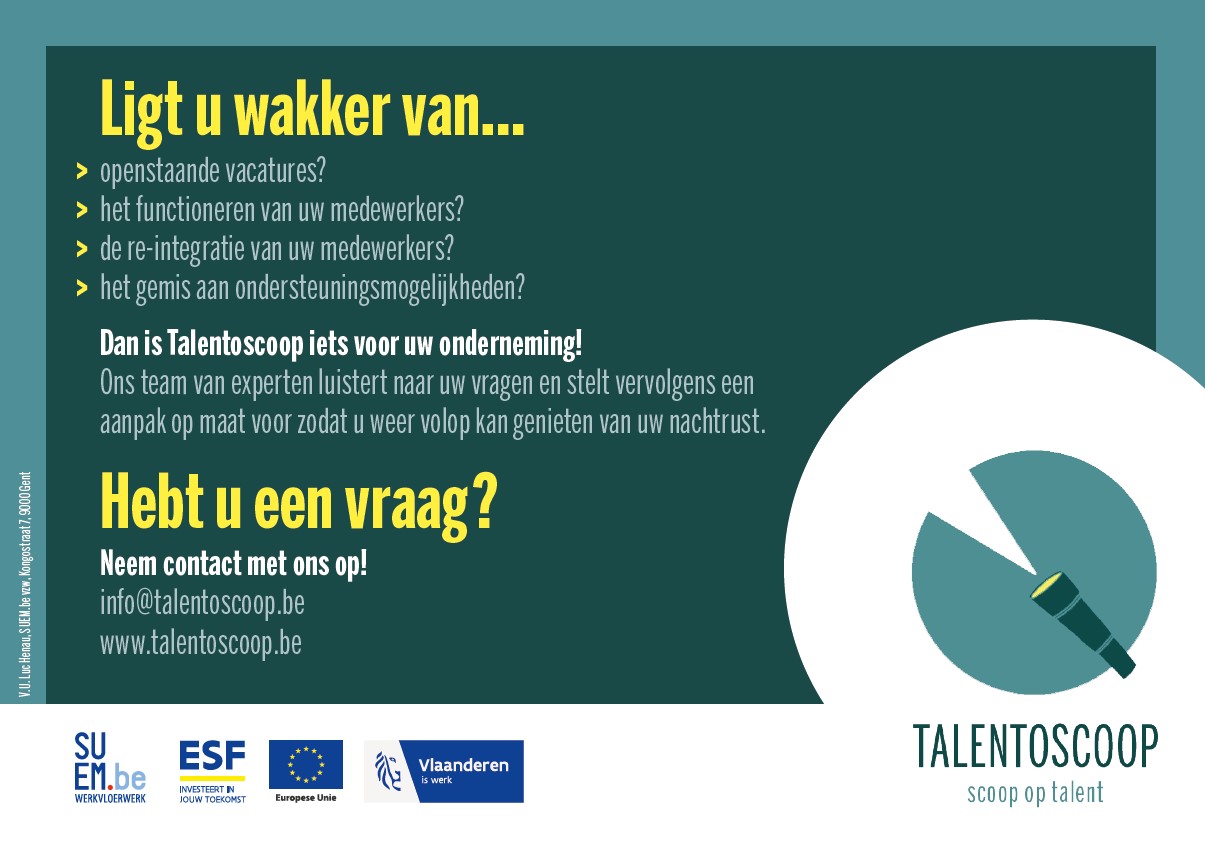 [Speaker Notes: Uitleg Talentoscoop]
HR SUPPORT
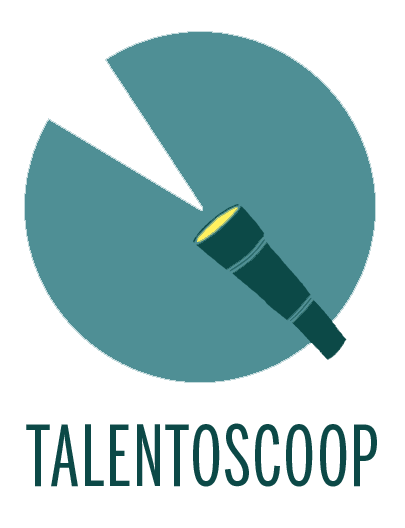 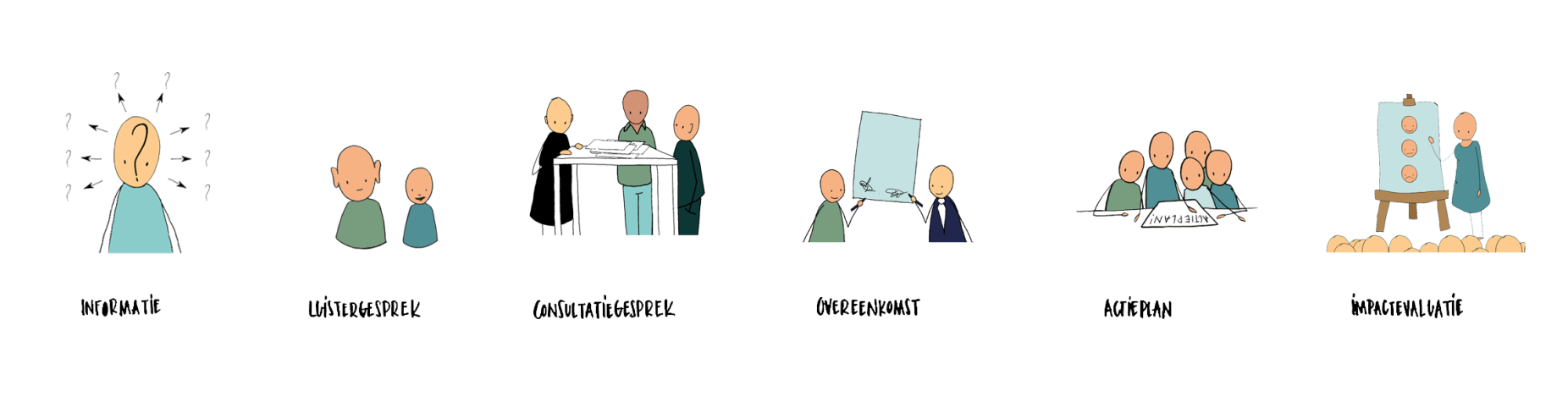 [Speaker Notes: Uitleg Talentoscoop]
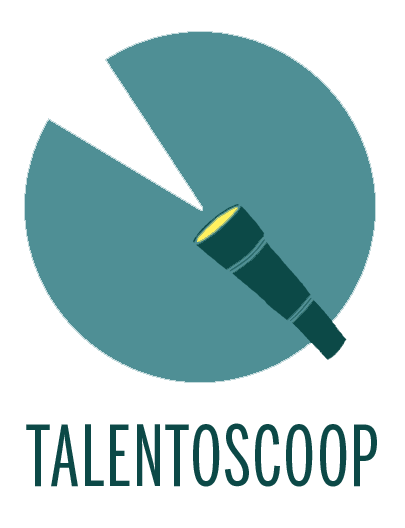 Panelgesprek Talentoscoop
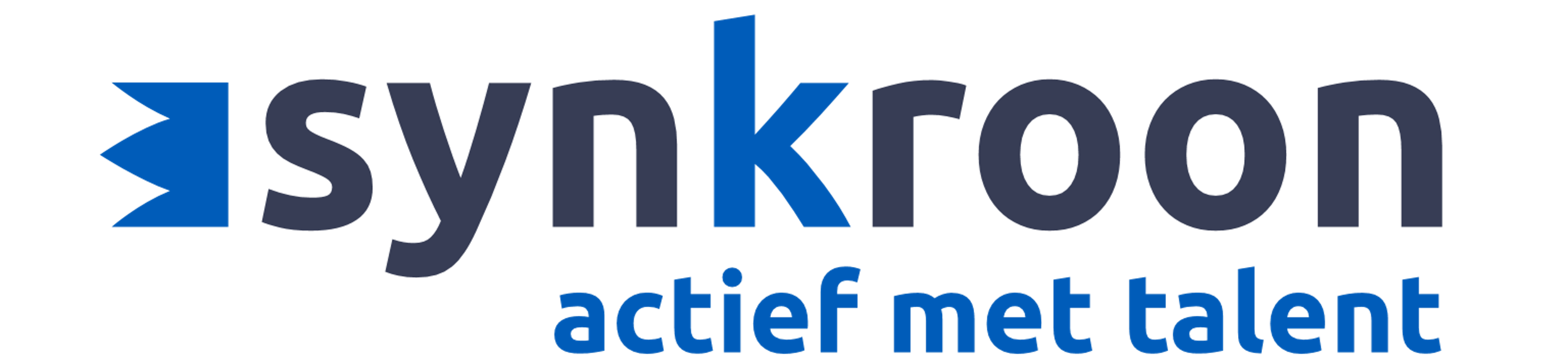 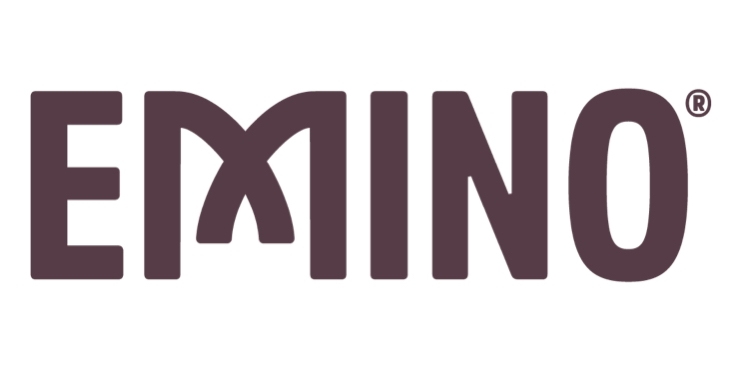 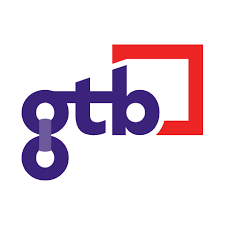 [Speaker Notes: Voorstelling Synkroon & Emino]
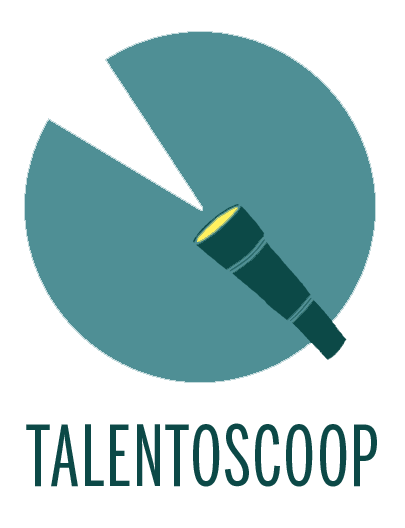 Panelgesprek Talentoscoop
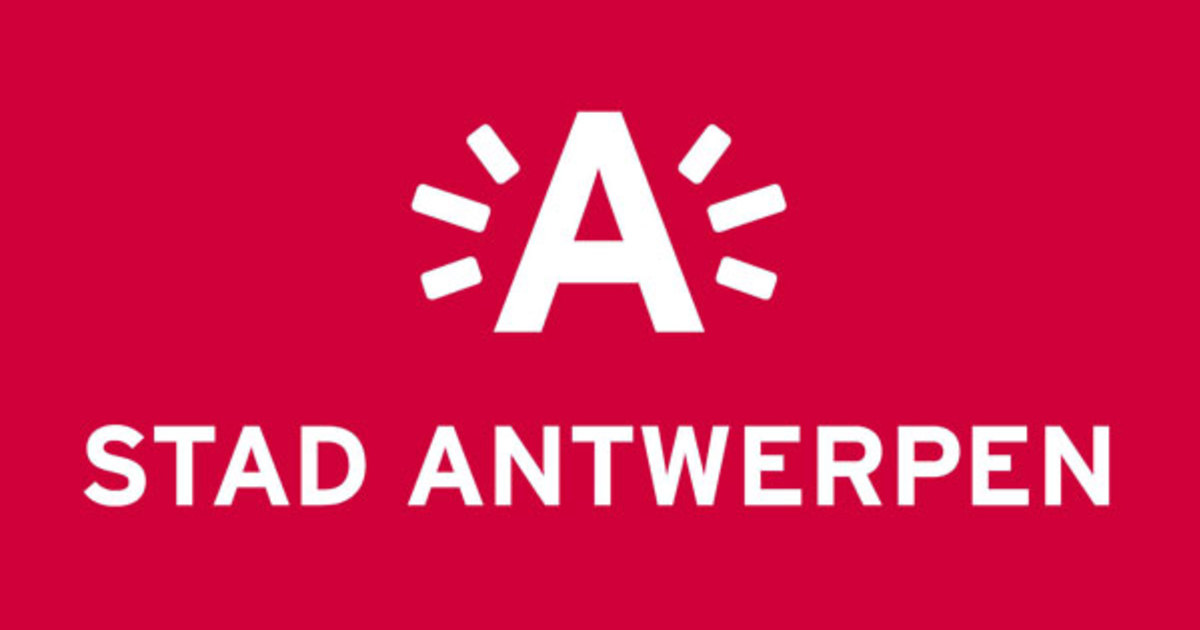 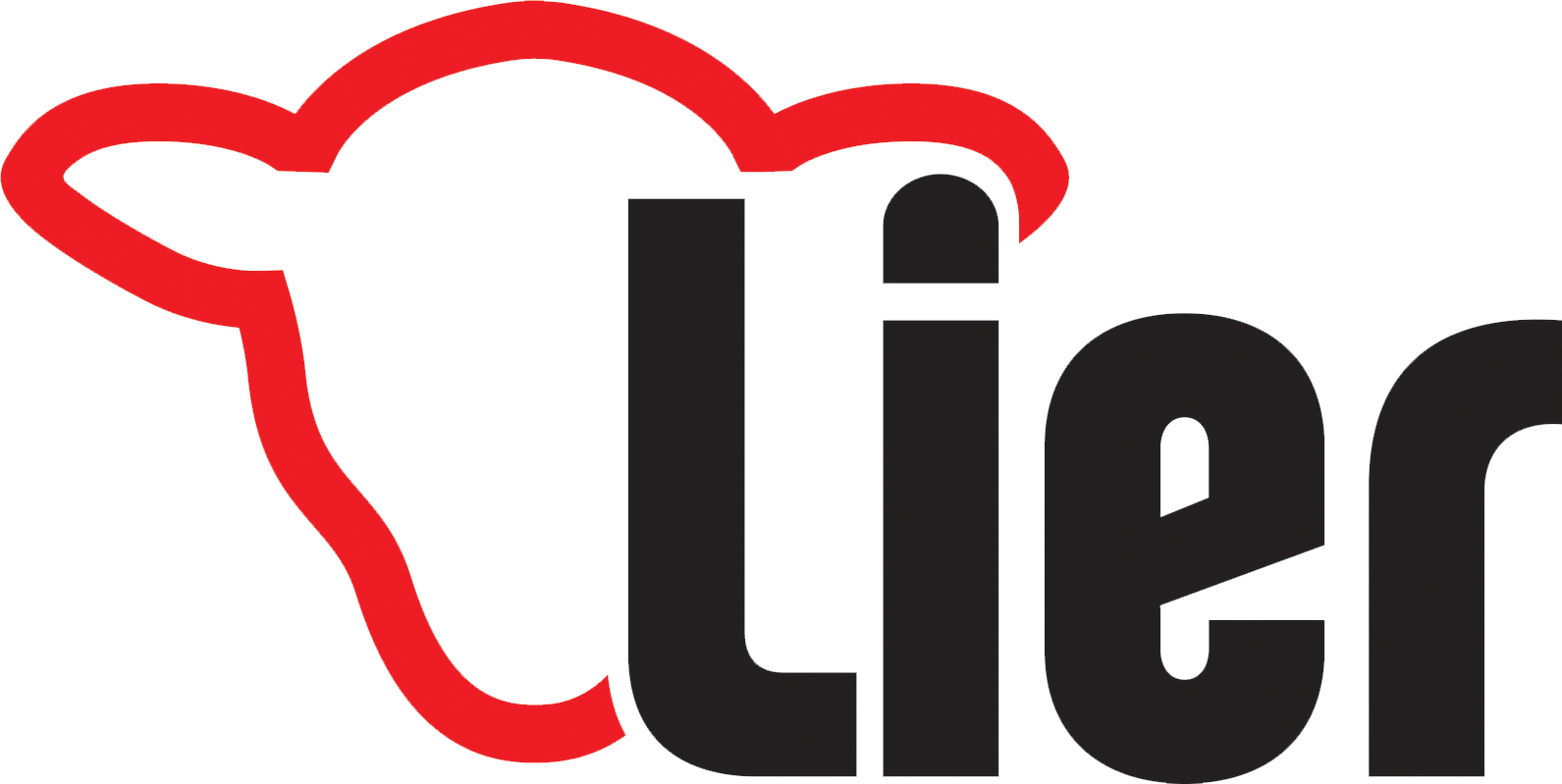 [Speaker Notes: Voorstelling stad Antwerpen & Stad Lier 

Vraag: waarom vinden jullie inclusief ondernemen belangrijk?]
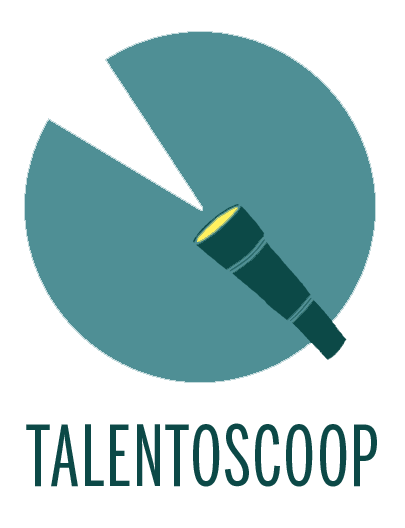 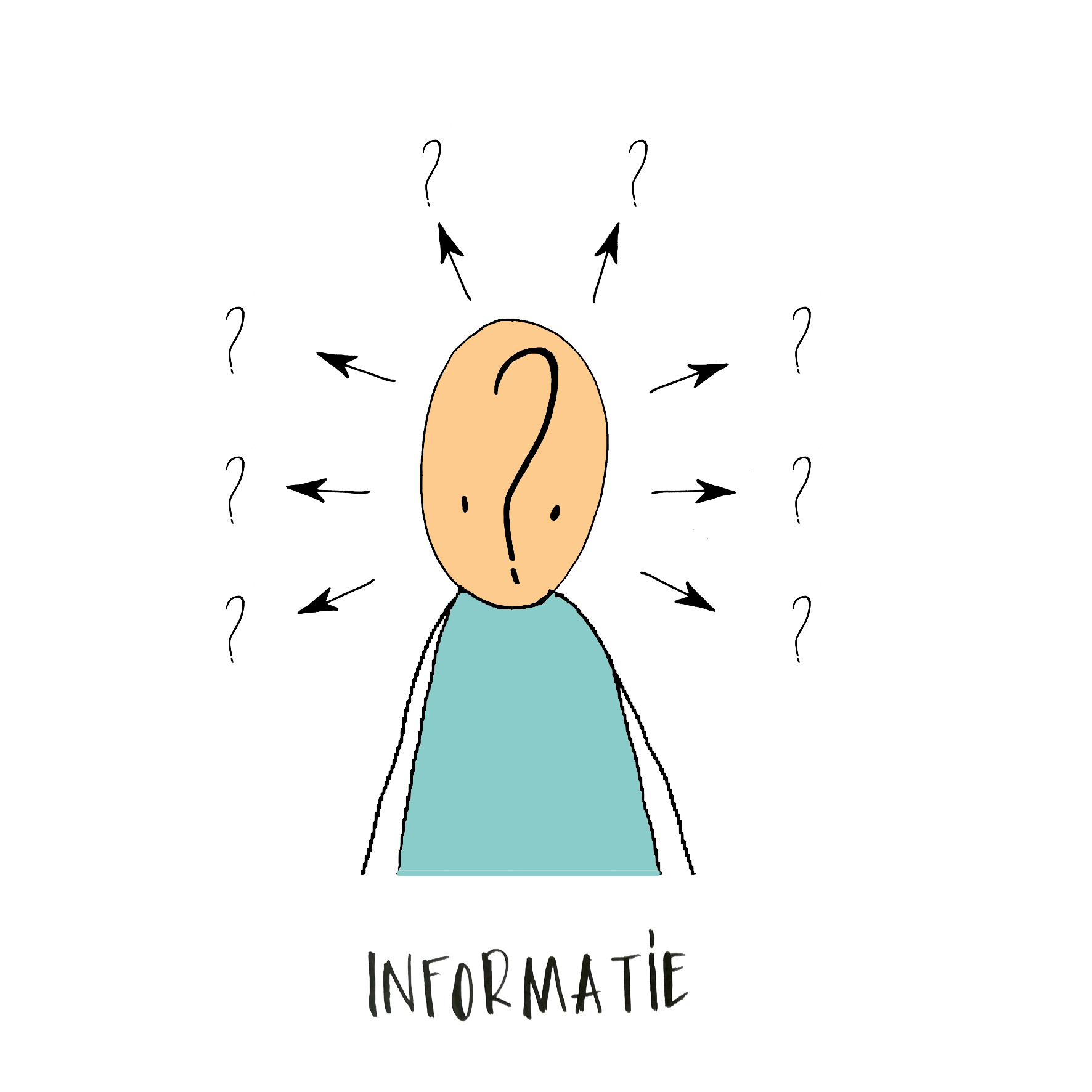 [Speaker Notes: Vragen @ lokale besturen:
- Hoe hebben jullie Talentoscoop leren kennen? 
- Wat heeft jullie over de streep getrokken om beroep te doen op Talentoscoop?]
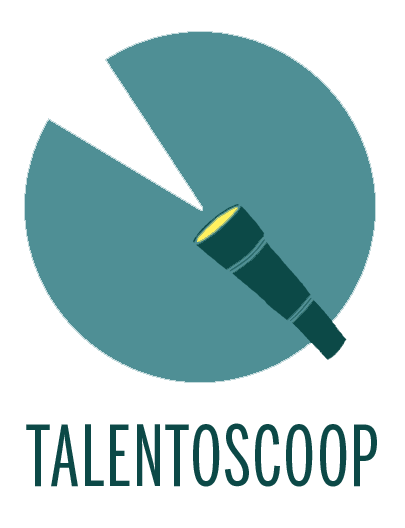 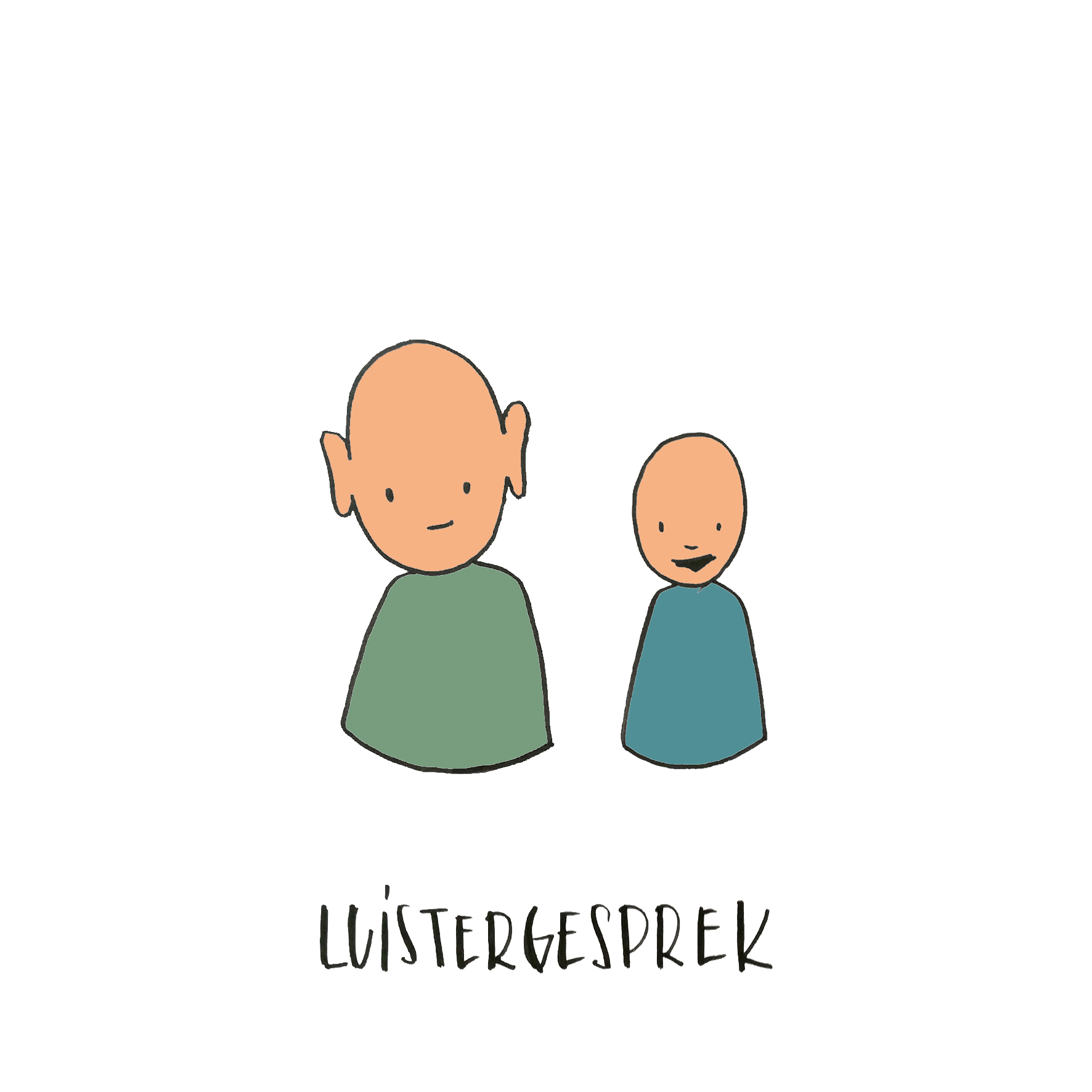 [Speaker Notes: Vragen @Emino:
- Hoe verloopt zo’n luistergesprek? 
- Hoe hebben jullie dit ervaren bij stad Antwerpen?]
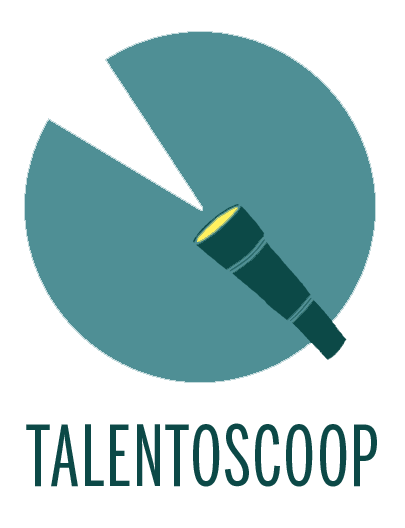 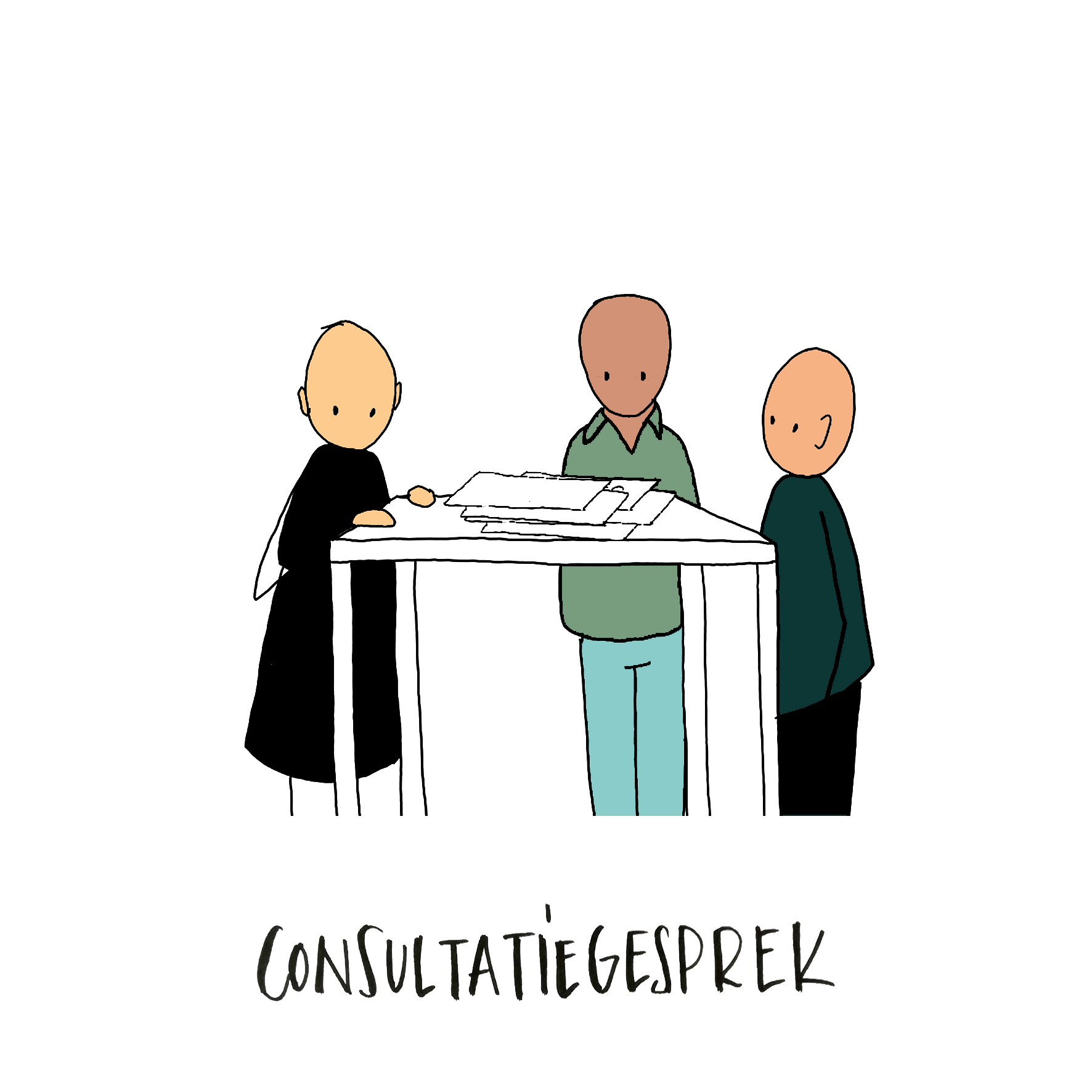 [Speaker Notes: Vragen @Synkroon: 
- Wat voor acties kunnen er in zo’n actieplan vervat zitten? 
- Wat als het bedrijf zich hier niet in kan vinden?]
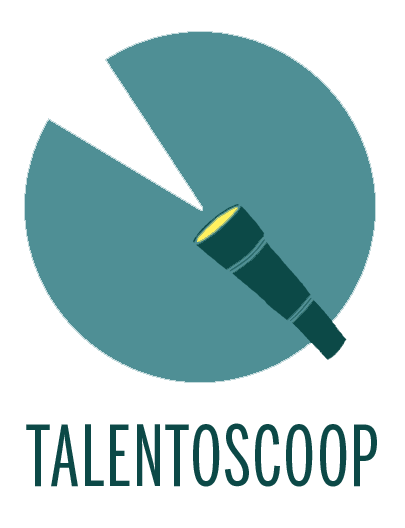 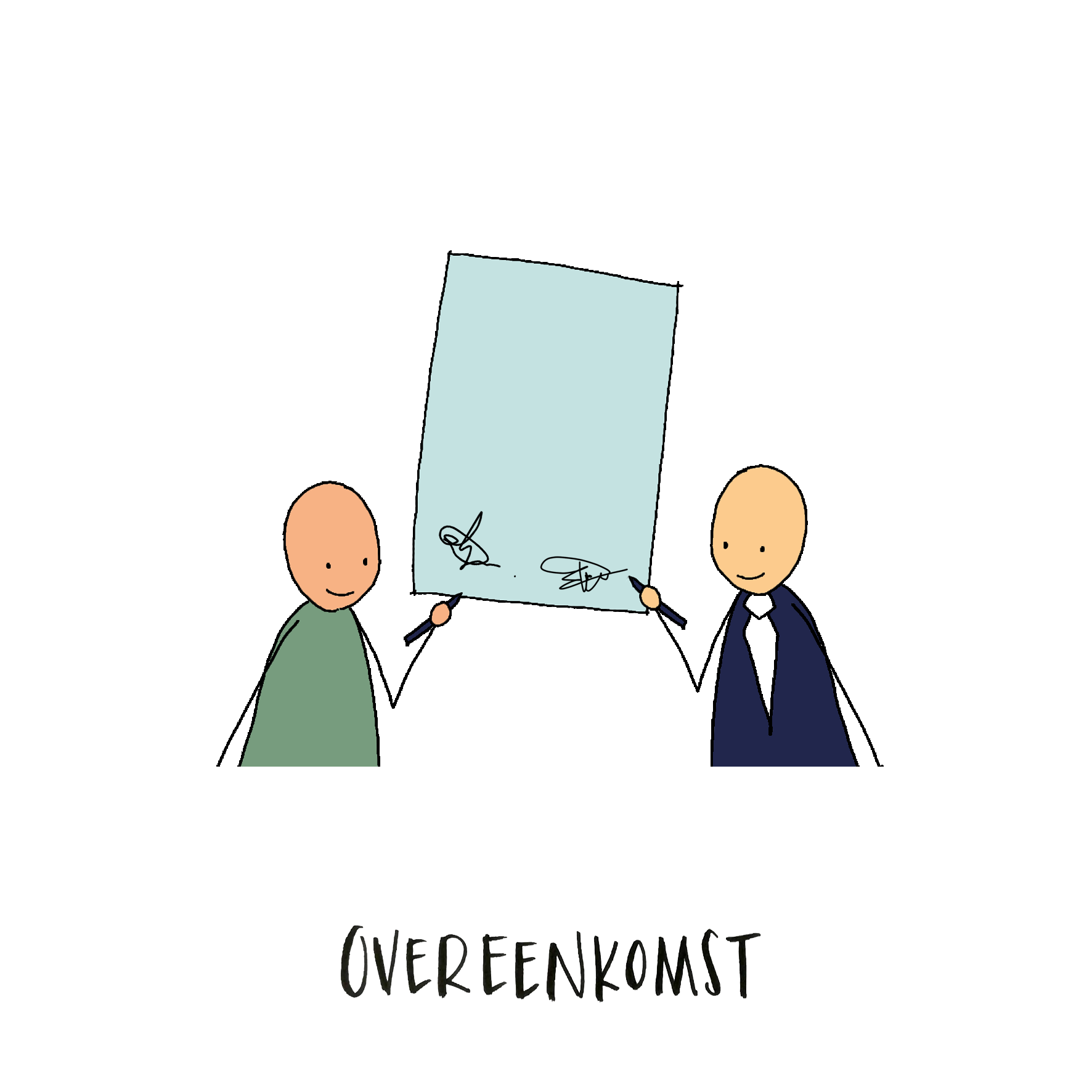 [Speaker Notes: Vragen @lokale besturen?
- Hoe hebben jullie het onderteken van de overeenkomst ervaren? 
- Konden jullie zich hier helemaal in vinden?]
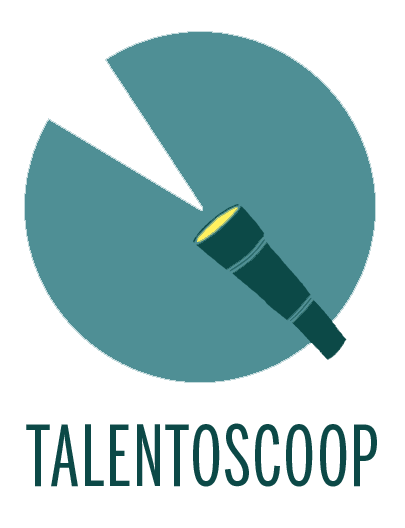 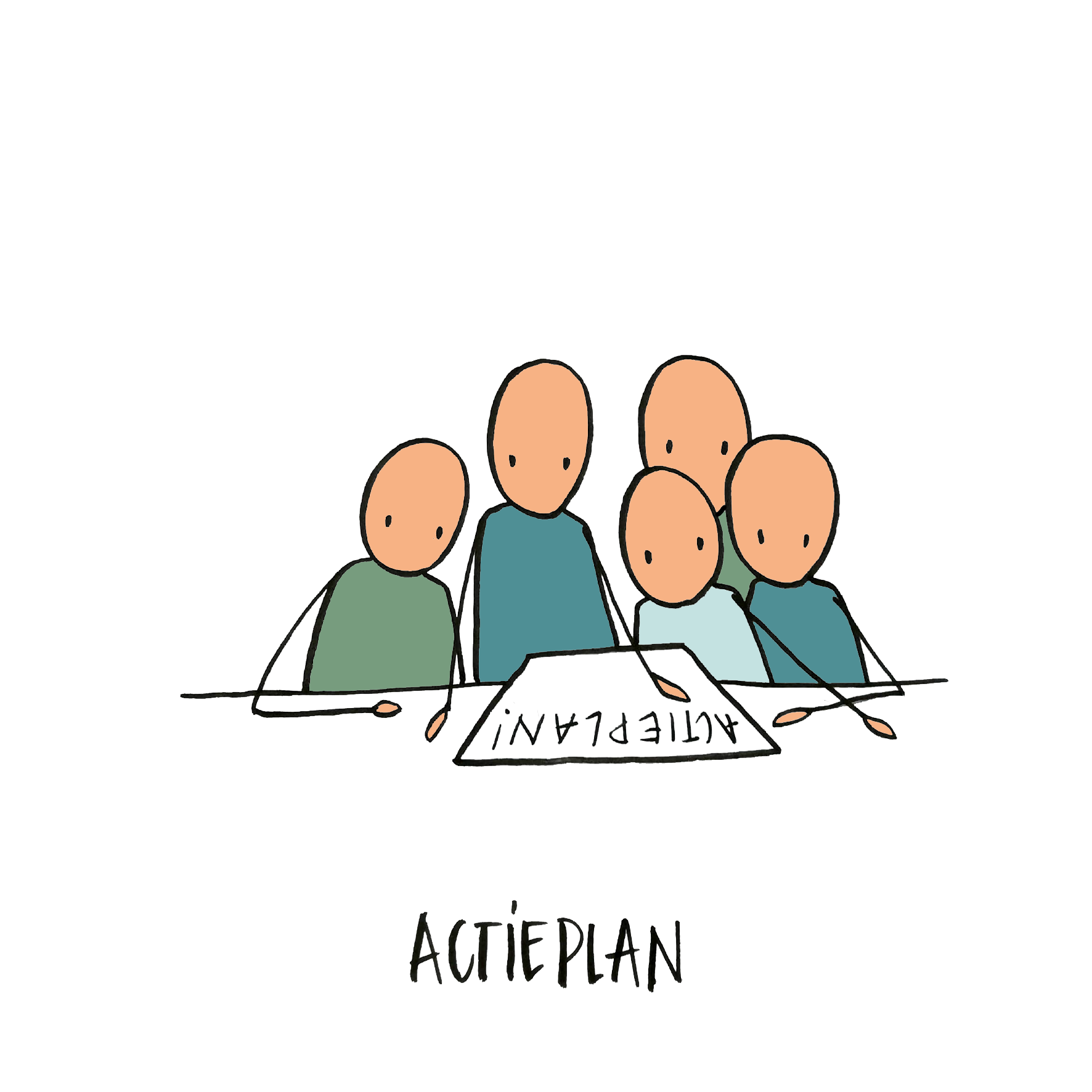 [Speaker Notes: Vragen @lokale besturen? 
- Welke acties werden er uitgevoerd? 
- Zijn jullie hier tevreden van? 

Vragen @werkplekarchitect: 
- voeren jullie deze acties allemaal zelf uit?]
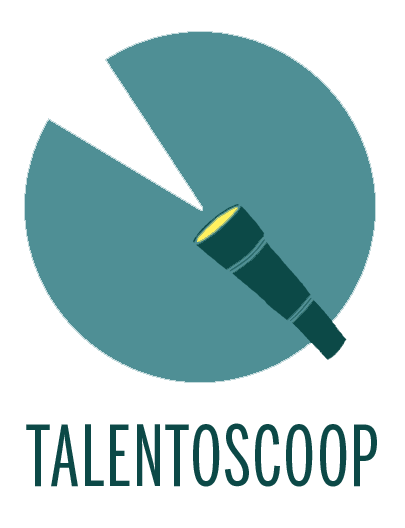 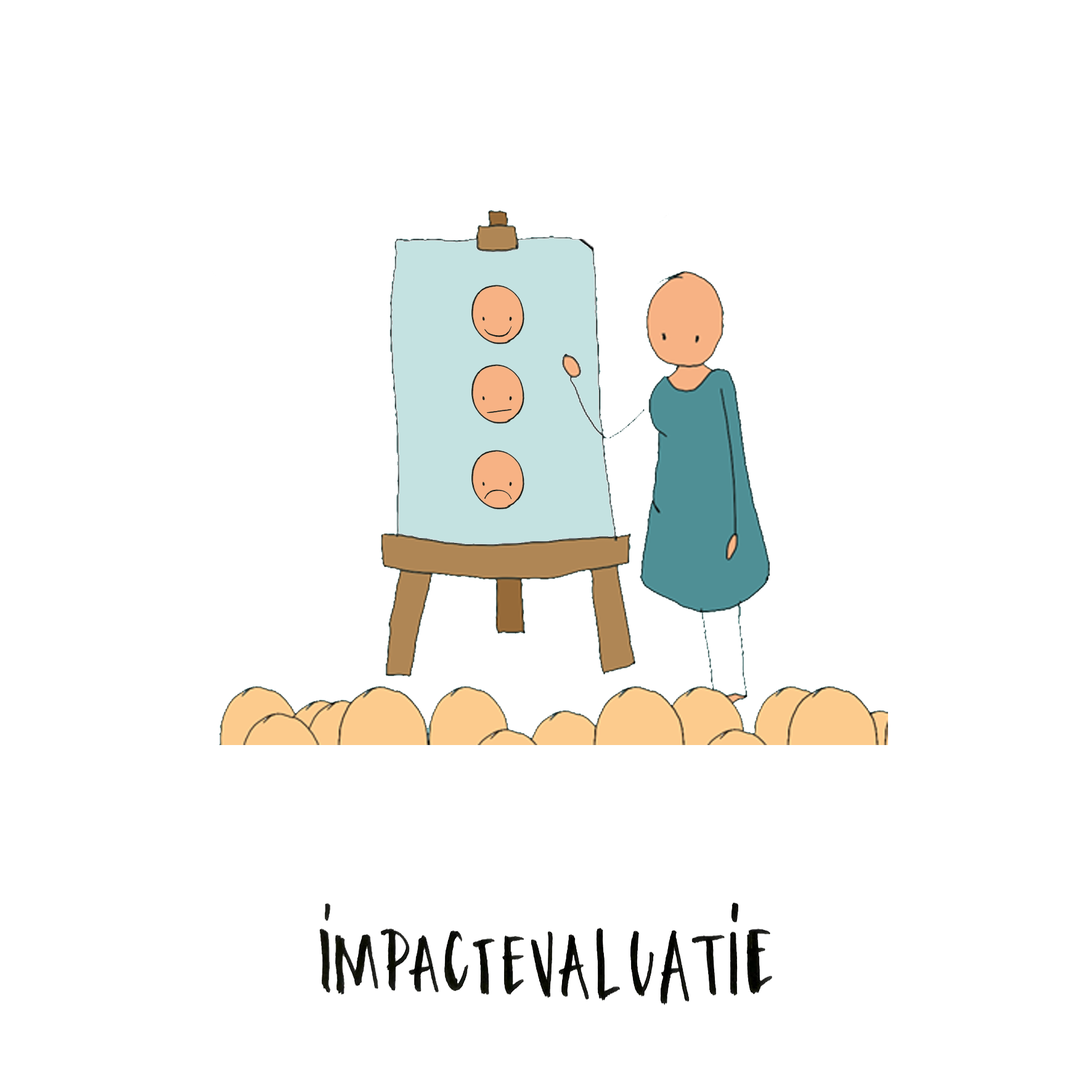 [Speaker Notes: Vragen @werkplekarchitect: 
- Waarom is het zo belangrijk om de onderneming of het bedrijf niet onmiddellijk los te laten na het uitvoeren van de acties? 

Vragen @Lokale besturen: 
- Hoe hebben jullie de volledige samenwerking ervaren? 
- Zouden jullie het traject aanraden aan andere lokale besturen?]
VRAGEN?